BÖBREK HASTALIKLARININ KLİNİK VE LABORATUVAR DEĞERLENDİRİLMESİ
Dr. Şehsuvar Ertürk
Ankara Üniversitesi Tıp Fakültesi
Nefroloji Bilim Dalı
Hedef
Böbreğin işlevlerini
Böbrek hastalıklarının belirti ve bulgularını 
Glomerüler filtrasyon hızının ölçüm/tahmin yöntemlerini bilmek
Böbreğin işlevleri
Su ve elektrolit dengesinin sağlanması
Kan basıncının düzenlenmesi
Asit-baz dengesinin sağlanması
Hormon oluşturma ve salgılama 
Nitrojen yıkım ürünlerinin atılması  Glomerüler ultrafiltrasyon
Böbrek kan akımı
Kalp debisinin %25’i böbreklerden geçer

	Kan akım hızı: 1000 ml/dk/1.73 m2

	Plazma akım hızı: 600 ml/dk/1.73 m2
Kan
Plazma
Ultrafiltrat

İdrar
1000 ml/dk
600 ml/dk
125 ml/dk 
	(180 L/gün)
1.25 ml/dk 
	(1.8 L/gün)
Böbrek Hastalıklarında Klinik Belirti ve Bulgular
Hipertansiyon
Ödem
Renal kolik
Böğür ağrısı
İdrar ve işemeye ilişkin belirti ve bulgular 
	Dizüri, Pollaküri, Hematüri, Proteinüri,
	Oligüri, Anüri, Poliüri, Niktüri, Enürezis
Renal kolik
Üriner traktın tıkanma sebebi ile ani olarak dilate olmasına bağlı ağrı sendromlarıdır.
	
	(Taş, pıhtı, renal papilla)
Böğür ağrısı
Omurga-Vücudun kenarı-Kosta yayı-İliak krista
(Flank)

Renal şişme ve perinefrik inflamasyon sonucu
Renal kolikten daha hafif, sürekli
	
(Akut nefrit, Piyelonefrit, Kist, Renal cell CA)
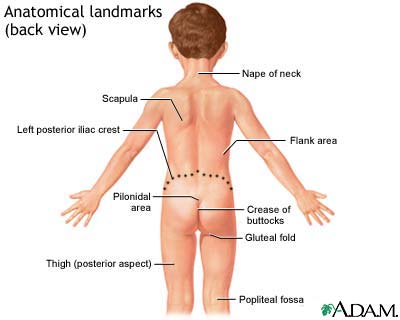 Oligüri
İdrar miktarı < 500 mL/24 saat

	Erişkin			< 20 mL/saat
	
	Çocuk			<   0.8 mL/kg/saat
Anüri
İdrar miktarı < 100 mL/gün (50 mL/gün)

Hiç idrar çıkarmama: Tam -komple- anüri
Poliüri
İdrar miktarı > 3 L/gün (>2 mL/dk)

Normal idrar miktarı: 1.8 L/gün
Niktüri
Normal gündüz/gece oranının bozulması
Genellikle poliüri ile birlikte

	Normal: 2/1

	Yaşlılar (>65 yaş): 1/1
Dizüri-Pollaküri-Enürezis
Dizüri: Ağrılı işeme
Pollaküri: Sık işeme
Enürezis: İdrar kaçırma
Glomerüler filtrasyon hızı
Böbreğin işlevsel üniteleri olan glomerüller, gelen plazmayı filtre ederek proteinsiz kısmını tübüler sisteme (Bowman aralığı) iletirler. 
Normalde GFH: 
	Erkek: 130±18 ml/dk/1.73 m2
	Kadın: 120±14 ml/dk/1.73 m2
Glomerüler filtrasyon hızı
Diürnal varyasyon gösterir 
	(Gece en düşük, öğlen sonu en yüksek)
Erkeklerde kadınlardakinden yüksektir
Otuz yaşından sonra her dekatta        10 ml/dk azalır
Gebelik ve erken dönem Tip 1 DM’de artar
Vücut sıvı volümü azaldığında azalır
Serum kreatinin
Asemptomatik erişkinlerin taramasında kullanılır
Kas kreatin’den oluşan yıkım ürünüdür
	
	Yaş, cinsiyet, kas kitlesi,                   renal fonksiyonların stabilitesi             göz önünde bulundurularak yorumlanmalıdır.
Serum kreatinin
Normalin üst sınırı:
	5 yaş  :	0.6 mg/dL
	40 yaş: 	1.2-1.3 mg/dL

Erkeklerde %10 kadar yüksektir
Gebelerde düşüktür 
40 yaşından sonra artmaz
Renal fonksiyonun %50’si kaybolmadıkça,   serum kreatinin normalin üst sınırını geçmez
Üre
Protein metabolizmasının primer son ürünü, vücuttan nitrojen atılımının en önemli formudur
Karaciğerde sentezlenir
Klinik pratikte üre ya da BUN (kan üre azotu) olarak ölçülür
Protein alımı arttıkça artar 
Renal fonksiyonu normal, 70 g/gün protein alan bir erişkinde BUN: 15 mg/dl
GFH için ideal madde
Glomerüllerden serbestçe filtre edilebilmeli
Tübüler metabolizma, reabsorpsiyon, sekresyona uğramamalı


İnülin klirens altın standard
GFH tahmininde endojen kreatinin klirens
Kreatinin
Proteine bağlanmaz
Molekül ağırlığı 113 Dalton’dur
Böbrekte metabolize olmaz
	(Küçük bir kısmı GIS yolu ile atılır)
Proksimal tübülde reabsorbe edilmez
Proksimal tübüler sekresyona uğrar  
	(total atılan kreatinin’in %5 kadarı)
Endojen kreatinin klirens
UCr
	CCr=	   x V
				 	   PCr	

UCr: İdrar kreatinin (mg/dL)
PCr: Plazma kreatinin (mg/dL)
V  : İdrar hacmi (ml/dk)
GFH tahmininde kreatinin
Cockcroft-Gault formülü

GFR= (140-Yaş) x V.Ağ / SCr x 72


Kadın	x 0.85
GFH tahmininde kreatinin
MDRD formülü
	Modification of Diet in Renal Diseases Study

GFR= 186 x (SCr)-1.154 x (Yaş)-0.203


Kadın	x 0.742
Siyahi	x 1.212
CKD-epi formülü
GFR = 141 * min(Serum kreatinin/kappa, 1)alpha * max(Serum kreatinin/kappa, 1) -1.209 * 0.993Yaş * Cinsiyet * Irk
K: Cinsiyet = 1.018; Alfa = -0.329; Kappa = 0.7
E: Cinsiyet = 1; Alfa = -0.411; Kappa = 0.9
Beyaz ve diğer: 1
Siyah: 1.159
GFH tahmininde kreatinin
Kreatinin

1 mg/dL

2 mg/dL

4 mg/dL
GFR

Normal

%50

%25
(GFR = 1/Serum kreatinin)